Understand Variables and Naming Conventions
Computer Programming I
Objective/Essential  Standard
Essential Standard: 4.00 Understand Variables and Naming Conventions

Indicator 4.01Understand Variables and Data Types (5%)

Indicator 4.02 Understand Object Naming (3%)
Indicator 4.01 Understand Variables and Data Types (5%)
3
Computer programming 1
Variable
Hey what do you know? Something you learned in Algebra I will be used in another class?!

What is a variable?
Variables
Hey what do you know? Something you learned in Algebra I will be used in another class?!

What is a variable?
Simply put- a variable is a named place in computer memory that holds a value. The user (who runs the program) or the programmer (coder) can supply the value of a variable.

A variable can only hold one value at any given time.

For example: i, j, intGrade, strName are variables.
[Speaker Notes: Naming conventions for variables are covered in this PowerPoint- objects are covered in Indicator 5.02.]
Declare (Create) a Variable Using DIM
Variables must be given (assigned) a name and data type.

Syntax	Dim varName As DataType
	
Example         Dim intNumber as Integer
[Speaker Notes: Dim (or another keyword- described later) is required in VB to declare a variable, in C# the data type goes first and tells C# that a variable is being declared. Notice that Integer is spelled out in VB but not in C#. Using “Integer” in C# will produce a syntax error.]
Variable Basics
To use a variable we first must “declare” it using the DIM keyword. This tells the computer the name we are going to use and its data type. 
A variable name is the address used when working with a variable (placing data inside, or changing the data).  Like the address on your mailbox.

A data type tells the computer what type of value to expect in a variable. 

Using the wrong data type can produce errors. For example trying to put “apple” in a variable of an integer data type will cause problems.
Keywords
8
Visual Basic has reserved KEYWORDS that have special meaning.
They appear in a different color
When naming your variables, no keywords may be used.
If you follow Hungarian notation properly, the prefix will keep this from happening!
2/15/2015
Computer Programming I- Summer 2011
Data Types and Prefixes used in Names
Common Data Types:
Integer (int)	used with whole numbers (+/-)
String (str)	used with strings of characters/words
Double (dbl)	used with larger decimal numbers
Decimal (dec)	used with decimal numbers - currency
Char (chr)	used for a single character
Boolean (bln)	used for true or false

The prefixes for Hungarian notation are listed in the (). 
Use the prefixes to properly name variables.
[Speaker Notes: The prefixes in () are for Hungarian notation.]
Examples:
10
Integer (int)	used with whole numbers (+/-)
Dim intNumber As Integer
String (str)	used with strings of characters/words
Dim strName As String
Double (dbl)	used with larger decimal numbers
Dim dblRealNumber As Double
Decimal (dec)	used with decimal numbers – currency
Dim decMoney As Decimal
Char (chr)	used for a single character
Dim chrLetter As Char
Boolean (bln)	used for true or false
Dim blnQuestion As Boolean
2/15/2015
Computer Programming I- Summer 2011
[Speaker Notes: Create the variable names with a prefix that shows which data type is used.  Use a full English word with a Capital. Ex intCounter 
Use Decimal for all currency
Float not used in this course, used for small numbers – will be used in Programming II]
Data Types
[Speaker Notes: String and Char hold text and numbers. All the other data types listed are for numbers except Boolean which is a binary variable- TRUE or FALSE are the two possible values.]
Variable Naming Rules
Variables should have a descriptive name that describes their purpose and data type.

Examples: intGrade, strName, decTaxRate, dblTotalSales

Do not capitalize the prefix but do capitalize the first letter of each subsequent word. 
strLastName
intStdNum

Variable names cannot start with numbers or have spaces or special characters except for the underscore.
[Speaker Notes: This is called Hungarian notation and is common in Windows programming.]
Initial Values when Declaring a Variable
Example:           Dim intNumber as Integer

When a numeric variable is declared,  its initial value is 0 unless it is given a value at the same time.

When a string variables is declared without a value, its initial value is null.
The compiler will not like this.
[Speaker Notes: Dim (or another keyword- described later) is required in VB to declare a variable, in C# the data type goes first and tells C# that a variable is being declared. Notice that Integer is spelled out in VB but not in C#. Using “Integer” in C# will produce a syntax error.]
Initialize Variables
After we declare a variable we must give it a value.
This is called assignment and is done with the assignment operator (=)

This can be done several ways:
Dim intNumber as Integer = 0					
Dim intNumber as IntegerintNumber = 0 

Variables can be assigned values like numbers or strings or be assigned values from other sources (like a textbox).
[Speaker Notes: In VB the assignment operator is also used for comparisons of equality. This is NOT the case in C#.]
Initialize Variable
15
Always initialize your variables, even if it is to 0 or Nothing.
Numeric variables of all types can be initialized to zero.
Dim intNum As Integer = 0

String variables can be set to “empty” two ways:
 Dim strName As String = “”
Dim strName As String = Nothing
NOTHING is a keyword
2/15/2015
Computer Programming I- Summer 2011
Assignment Statement
Dim intSide As Integer = 10
Keyword to Declare a Variable
Value that matches DataType
Variable
Name
Assignment =
DataType
Keyword before the Data Type
Assignment Statement
Dim intSide As Integer = 10
intSide
Creates the place in memory
10
The actual value that will “reside” in the memory place. 
Also known as a literal.
Variable Rules
Whenever a data type of string or char is used their values must be enclosed in quotes. 

For example:
strName=“Alex” 
chrLetterGrade= “A”

Do not enclose numbers in quotes when using a number data type (integer, float, double, etc.)
Variable Rules
Only number data types can be used in calculations.

Strings can be combined from several different sources. This is called concatenation. 

Use & in between each segment.

  strData = “This is some data “ & intNum & “and this is a number.”
Variable Scope
Variables only exist within their defined scope. 

The time that the variable is available for use is called its lifetime.

A variable cannot be called from outside that scope.

There are 3 different types of scope.

Global 
Can be called anywhere in the program

Local 
Can only be called in the sub/function it is declared in

Procedural 
Can only be used in the block of code it is declared it
Example: within an IF statement or loop
[Speaker Notes: Global variables should be avoided unless absolutely required (there are cases when they are called for) as they are bad programming practice and open up the program to common attacks by hackers. C# does not support global variables.]
Variable Scope
A global variable is declared at the top of the program before any procedures or subs are called.

Example 		public Class Form1
    		        Dim intNumber As Integer		. . .
[Speaker Notes: Global variables do not exist in C#. C# teachers ignore this slide.]
Formatting Output
Output is values or strings the program displays for the user based on the execution of the program. 

Frequently output needs to be formatted - that is displayed to the user in a readable format. 

There are functions that will allow you to format your output.
ToString
One way to format output is use the ToString method. 

This converts any value given to it to a string and formats it with the format given.

General format:     label.Text = variable.ToString(“format”) 

For example:     lblTotal.Text = decTotal.ToString("$##.00")
[Speaker Notes: General format: Variable/Label/Text Box = variable.ToString(“format”) The unpacked content has sample programs that contain output that should be formatted.]
ToString Formats
To find more formatshttp://msdn.microsoft.com/en-us/library/dwhawy9k.aspx#Y2728
Getting Input from the User
Adding Textboxes to your projects
The TextBox Control
To allow users to enter (input) values at run time, use the TextBox control.

Click on the TextBox control in the Toolbox.
Click on the Form.
You can resize by dragging the handles.

TextBox properties:

(Name) – start with txt
Text – what is displayed inside the text box
Alignment – aligns the text relative to the text box. 
PasswordChar – Sets a character to be displayed in the textbox as the user types.
For example, if the user types toy and the PasswordChar is set to *, *** is displayed in the textbox instead of “toy”
The TextBox Control
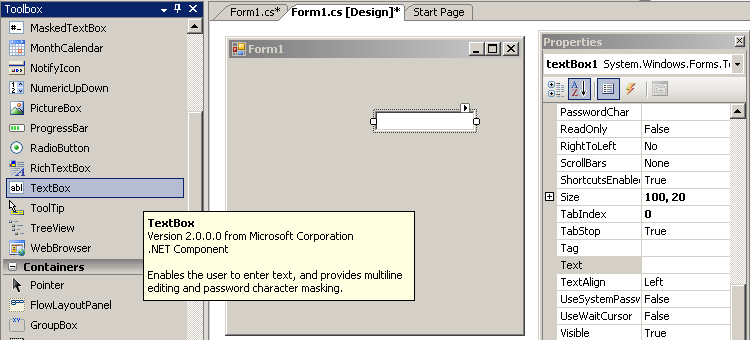 Using the TextBox Control
To tell the user the purpose of the TextBox, add a Label control to the left of the TextBox.
Type your prompt in the label
Example      Enter your last name:

The label placed near the text box to describe its contents or purpose is called a prompt.
Using the TextBox Control
Syntax to get a value from the TextBox    strVariable = txtTextBox.Text
Visual Basic Textbox example:     strExample = Me.txtExample.Text	

The TextBox returns a string object.
Using the TextBox Control
Because the TextBox returns a string, the programmer may want to convert the string to the another, appropriate datatype.

Convert Method
Convert is a function that changes the data type of a variable from one type to another. 

Common Convert Methods  ToChar  ToDouble  ToInt32
Using the TextBox Control
Examples of using the Convert method.intNum = Convert.ToInt32(strNumInput)intNum = Convert.ToInt32(txtNumInput.Text)dblGpa = Convert.ToDouble(strGpaInput)dblGpa = Convert.ToDouble(txtGpaInput.Text)
Input Does Not Match Variable DataType
32
So what happens if you have the following code and the user enters “five”? dblSide = Convert.ToDouble(txtSide.Text)

The Convert is going to try to convert the string entered into the TextBox into a numeric value for the variable.

“five”  cannot be converted to a numeric 5

Result: Error
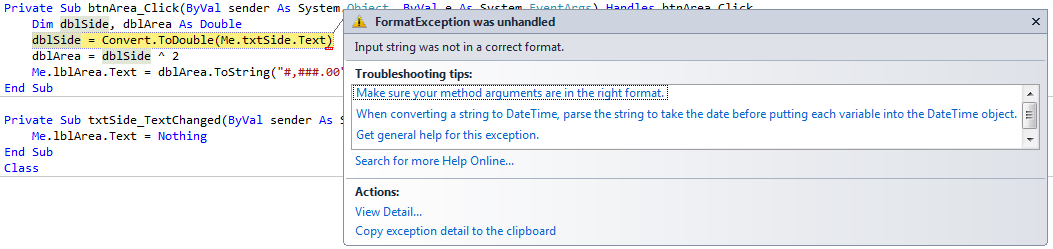 [Speaker Notes: The application will stop running and revert to the code view with the above error.]
Using a TextChanged Event
33
TextChanged event procedure
Executes when the user types in the text box.

You can clear a label by creating a TextChanged event for your TextBoxes.
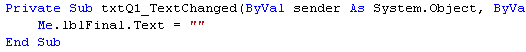 2/15/2015
Computer Programming I- Summer 2011
Displaying Output
Messagebox
Display Output
In addition to labels and textboxes we can use message boxes to display output or alert users to fatal errors.

MessageBox Syntax         MessageBox.Show (“string here”)

MessageBox.Show("Please enter numbers for sales and tax rate!")
MessageBox.Show("Your name is: " & strName & " ." & “You are " & intAge & "years old.")
Sample Program
Write a program that asks a user their name and age. 
Store this information in two variables and then using a message box show the information back to the user. 
Use a button to start the program.
[Speaker Notes: Next 2 slides contain the code to write the program. One slide contains the VB code the other the C# code.]
VB Sample Code
Private Sub btnStart_Click(ByVal sender As System.Object, ByVal e As System.EventArgs) Handles btnStart.Click
        Dim intAge as Integer = 0		‘variable is initialized
        Dim strName as String = "“	 ‘variable is initialized

        strName = txtName.Text		‘get input
        intAge = txtAge.Text		‘get input

        ‘Show output in MessageBox
        MessageBox.Show("Your name is: " & strName & " ." &  
                      “You are " & intAge & "years old.")
        
    End Sub
Advanced Variables
Sometimes we need to use a variable in different ways. Like a variable that needs to hold its value beyond the end of the program or a variable whose value cannot be changed. 

When the variable is declared these options can be set.
[Speaker Notes: On the two slides that follow one is for VB and one is for C#.]
Static/Constant Variables
A static variable holds its value between runs of the program. This is used commonly with loops. 
Static variables cannot be defined globally. 
Static intNumber As Integer

A constant variable is a variable that once declared cannot be changed by the program. 
Constant variables should be declared using all uppercase letters.
Const decTAXRATE As Decimal = 0.775

Notice Dim is omitted and the keyword Static or Const is used instead to declare the variable.
[Speaker Notes: A constant variable must be given a value when it is declared or the program will produce an error. Once set this value cannot be changed elsewhere in the program.]
Counter Variables
A counter is a variable storing a number that is incremented by a constant value.

Updating Counter Form:  	counter = counter + constant    or    counter  +=  constant

Initialize the counter when it is declared.

It is 	then updated by an unchanging amount (the constant)

A counter in an event procedure should be declared as a Static variable so that it is initialized once.
Vocabulary
Variable
Data Type
Integer
Double
Decimal
Char
Boolean
String
Literal
Hungarian Notation
Concatenation
Scope
Global
Local
Procedural
Output
ToString
TextBox
Prompt
MessageBox
Static Variable
Constant Variable
Counter
Assignment
Code
Dim varName As DataType
&
label.Text = variable.ToString(“format”)
strVariable = TextBox.Text
MessageBox.Show (“string here”)
Indicator 4.02 - Understand Object Naming (4%)
43
Computer Programming 1
Naming Objects
In the last unit we learned about naming variables. Let’s focus on objects now.

What is an object?
Objects represent “real” things
Dog, Chair…
Label, Button
Objects have properties and behaviors (methods)
Button
Properites: Name, Text …   
Behaviors/Methods: Click . . .
Naming Objects
Common object names are listed below with examples in ():
Form - frm (frmMain)
Button - btn (btnSubmit)
Label - lbl (lblTotal)
Text Box - txt (txtAge)
Radio Button-  rad (radAdd)
Check box - chk (chkDivide)
Image - img (imgMegaMan)
Combo Box - cbo (cboState)
Picture Box - pic (picFlower)
List box - lst (lstState)
Menu - mnu (mnuFile)
Keyword “Me” used on Forms
46
Ex: Me.Close
Preceeding a form name with “Me” refers to the current form (The active one).
Using Me is optional in VB 2010 in most cases when using only one form.
When using multiple forms, opening and closing forms must use the Me.Hide or Me.Show.
2/15/2015
Computer Programming I- Summer 2011
Vocabulary
Object
Naming Conventions for our objects